Кардиореабилитация вклинике внутренних болезней
Ассистент кафедры реабилитации  и спортивной медицины Казанского ГМУ
БИКЧУРИН НИЯЗ МИНХАТОВИЧ
Кардиореабилитация
«Кардиореабилитация – скоординированное многогранное вмешательство, направленное на оптимизацию физического, психологического и социального функционирования пациентов с ССЗ, дополнительно к стабилизации, замедлению прогрессирования и даже – обратному развитию атеросклеротического процесса, и вследствие этого, снижающее заболеваемость и смертность»
(American Association of Cardiovascular Prevention and Rehabilitation, AACVPR)
 2005г.
[Speaker Notes: Рекомендации союза реабилитологов]
Течение ИМ
Развивающийся ИМ – от 0 до 6 часов
ОИМ – от 6 часов до 7 суток
Заживающий (рубцующийся)ИМ – от 7 до 28 суток
Заживший ИМ – от 29 суток

Повторный ИМ – после 29 суток
Рецидивирующий ИМ – до наступления 29 суток
Категории пациентов
ИБС. Консервативное лечение и эндоваскулярные методы лечения
ИБС. АКШ
Пороки сердца. Операция по замене клапана
Кардиомиопатии. Консервативное лечение.
Трансплантация сердца.
«Школы для больных…»
Образовательная работа с пациентом рассматривается как продолжительный и непрерывный процесс, начинающийся с бесед с пациентом в БРИТ.
Задачами «Школы для больных…» являются:
повышение информированности пациентов о заболевании и его ФР с целью формирования у них адекватных представлений о причинах заболевания и понимания факторов, влияющих на прогноз;
повышение приверженности больных выполнению рекомендаций врача и реабилитационных мероприятий;
обучение больных и их близких навыкам самоконтроля состояния и оказания первой доврачебной помощи;
повышение ответственности пациента за сохранение своего здоровья и формирование у него высокой  мотивации к участию в программах реабилитации;
формирование у пациента умений по преодолению негативных для здоровья стереотипов поведения.
Обучение
[Speaker Notes: Задача 1]
Психологическая (психосоциальная)реабилитация
Психологический аспект кардиореабилитации является важнейшей составной частью программ реабилитации и вторичной профилактики.
Цели психологической реабилитации:
Формирование у больных адекватного отношения к своему здоровью
Снятие психоэмоционального стресса
Повышение комплаентности
Полноценное участие больного в программах кардиореабилитации
Принципы кардиореабилитации
Этапность
Мультидисциплинарность
Обоснованность
Индивидуальность
Непрерывность
Доступность
Ориентированность на четко сформулированную цель
Информированность пациентов и формирование у них ≪правильного≫ ожидания от реабилитационной помощи.
Этапность
Первый этап – стационарный, начинающийся с блока реанимации и интенсивной терапии (БРИТ) и протекающий в обычной палате кардиологического отделения больницы или сосудистого центра
Задачи первого этапа
Определить прогноз на ближайший период пребывания в специализированном стационаре – шкала GRACE (global registry of acute coronary  events)
Установить класс тяжести болезни и учесть реальные осложнения в ходе наблюдения (реаб-ая классификация тяжести больных с ОИМ в острой фазе и фазе рубцевания миокарда Аронова Д.М. 2014г.)
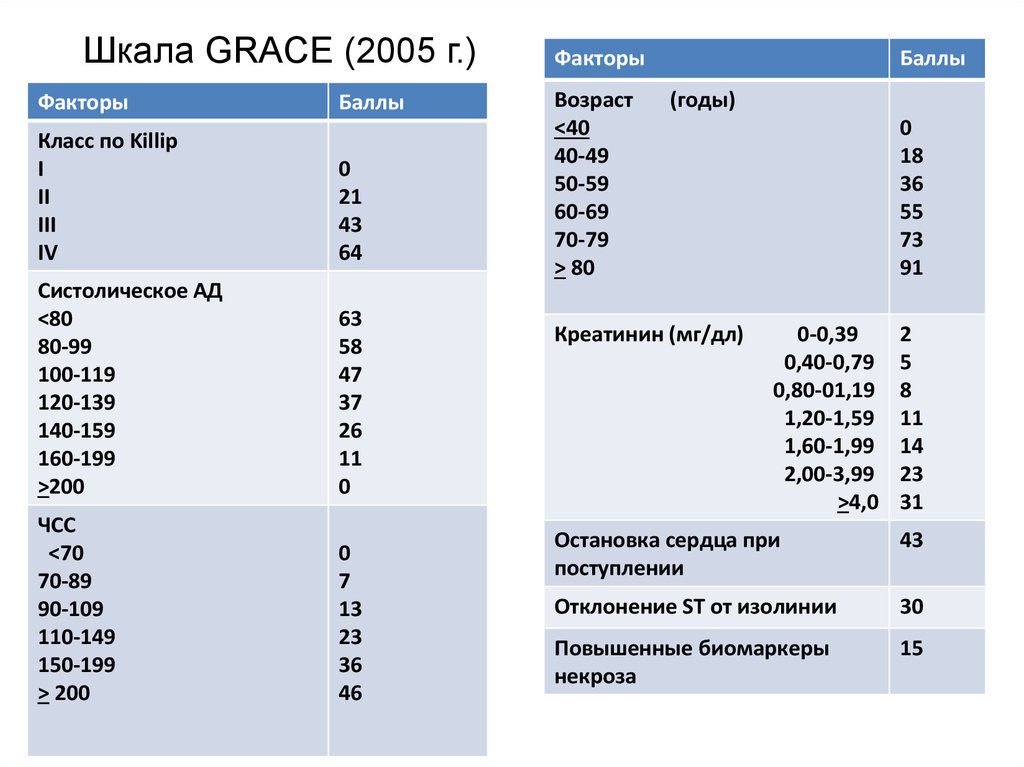 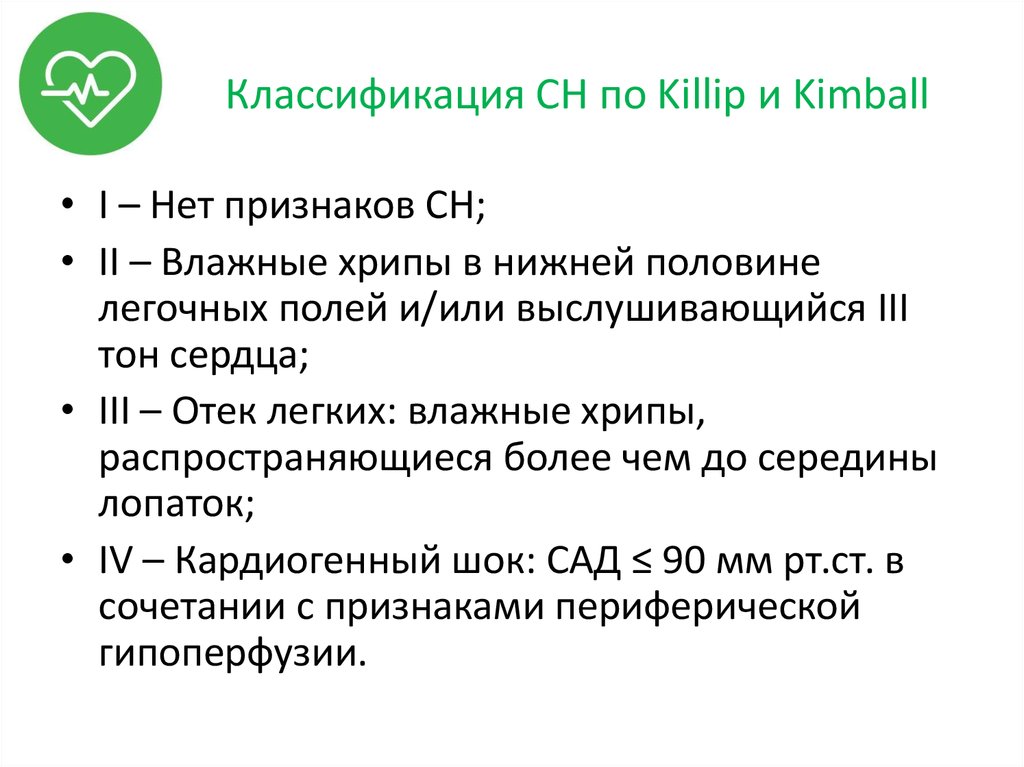 Этапность
Второй этап – стационарный реабилитационный, проводящийся в стационарном кардиореабилитационном отделении Центра кардиореабилитации или в кардиологическом отделении Центра медицинской реабилитации. Эти два этапа соответствуют периодам развивающегося и рубцующегося ОИМ.
Задачи второго этапа
Стимулировать дальнейшую компенсацию нарушенных функций организма до возможности для больного участвовать в реабилитационных мероприятиях 3 этапа 
Критерии отбора больных с ОИМпST на второй этап: освоение больным не менее чем третьей ступени двигательной активности (Самообслуживание, выход в коридор и ходьба на расстояние не менее 500м в 2-3 приёма без неприятных ощущений, подъем по лестнице на 1 этаж)
3 ступени двигательной активности
Первая ступень
Присаживание (1-2 день) и далее принятие ветикального положения
комплекс ЛФК № 1 (дыхательная гимнастика, упр. на малые мышечные группы, 10-15 мин)
Пользование прикроватным стульчаком
Беседы с больным на тему
3 ступени двигательной активности
Вторая ступень
комплекс ЛФК №2 (дыхательная гимнастика, упр. на малые мышечные группы)
Психологическая поддержка путем больного путем разъяснения его дальнейшего медикаментозного лечения и ФР
Больной должен получить краткие обоснованные ответы на волнующие его вопросы
Желательно вовлечь в реабилитационный процесс родственников
3 ступени двигательной активности
Третья ступень
Перевод через 3-7 дней
Разрешается полная свобода перемещений по палате, выход в коридор, пользование общим туалетом
Комплекс лфк №3
За 2-3 дня до выписки пациент в сопровождении инструктора осваивает подъем по лестнице
Этапы обучения и информация, рекомендуемая пациентам с ИМпST и членам их семей
В момент госпитализации – в день поступления 
Объяснить диагноз.
Разъяснить план лечения в стационаре и предполагаемую продолжительность госпитализации.
Этапы обучения и информация, рекомендуемая пациентам с ИМпST и членам их семей
БРИТ – в день поступления 
Ориентировать в обстановке, порядке пребывания в отделении. 
Объяснить объем помощи, оказываемый средним персоналом.
Отметить важность сообщений о симптомах, потребностях.
Этапы обучения и информация, рекомендуемая пациентам с ИМпST и членам их семей
При выписке из кардиологического стационара – в день выписки или накануне
Обсудить план лечения и имеющиеся факторы риска.
Проинформировать о назначенных препаратах и дать рекомендации, в том числе по изменению образа жизни.
Объяснить необходимость получения и начала приема назначенных медикаментов непосредственно в день выписки (или на следующий день).
Рекомендовать членам семьи и больному прохождение реабилитационных программ в Центре кардиореабилитации.
Этапность
Третий этап – поликлинический реабилитационный, выполняющийся в диспансернополиклиническом отделе специализированного Центра кардиологической реабилитации или мультидисциплинарного Центра медицинской реабилитации. На этом этапе больной определяется как субъект с постинфарктным кардиосклерозом, нуждающийся в выполнении комплекса реабилитационных мероприятий и продолжительной вторичной профилактике. В первые месяцы после выписки из стационара эти мероприятия выполняются под врачебным контролем, а далее – под самоконтролем в домашних условиях
Кардиореабилитация как вторичная профилактика
Беседы и обучение пациентов в рамках программы ≪Школа для больных…≫ по вопросам, связанным с ССЗ, информирование их о благоприятном влиянии на течение заболевания и долгосрочную выживаемость изменения образа жизни и модификации факторов риска (ФР)
Участие пациентов в различных программах физической реабилитации и длительных физических тренировок (ФТ), в том числе неконтролируемых (≪домашних≫) тренировок
Психологическая адаптация к наличию хронического заболевания, а также повышение мотивации пациентов к участию в программах кардиологической реабилитации, в том числе с помощью специалистов по психическому здоровью (психологов, психотерапевтов)
Задачи третьего этапа
Продолжительность -  в течении года (с обязательным посещением 1 раз в три месяца или по требованию)
Включает
Программы контролируемых ФТ
Образовательные программы
Программу психологической реабилитации (по показаниям)
Программа по модификации ФР с участие диетолога и специалиста по отказу от курения
«Школа для больных, перенесших ОИМпST, и их родственников»
Образовательная программа– вторая важная составляющая в комплексной реабилитации и вторичной профилактике у больных, перенесших ОИМ (доказательность: класс I, уровень А).
 При отсутствии образовательной программы практически никогда не удается в полной мере использовать преимущества и достоинства самых эффективных лекарств и др
Кардиологическая реабилитация может выполняться на любом сроке заболевания при стабильном клиническом состоянии больного, отсутствии противопоказаний к применению отдельных реабилитационных методов и на основании четко определенной реабилитационной цели
Мультидисциплинарностьреабилитационного процесса
Врач ФРМ
Кардиолог
врач ЛФК
инструктор/методист ЛФК, 
массажист
клинический психолог 
психотерапевт
диетолог
физиотерапевт
врач функциональной диагностики
медицинская сестра
социальный работник
ПАЦИЕНТ и ЕГО СЕМЬЯ
Мультидисциплинарностьреабилитационного процесса
Мультидисциплинарная команда обеспечивает принятие сбалансированных решений и ведение больного на многопрофильной основе
ставит цели
разрабатывает индивидуальную программу кардиологической реабилитации, 
осуществляет текущее медицинское наблюдение и проведение комплекса реабилитационных мероприятий, 
определяет необходимость, продолжительность, последовательность и эффективность участия каждого специалиста в каждый конкретный момент времени реабилитационного процесса.
Реабилитационный потенциал
это обоснованная с медицинских позиций вероятность достижения намеченных целей проводимой реабилитации в определенный отрезок времени.
Реабилитационный потенциал учитывает:
клиническое течение ИМ, объем и тяжесть повреждения миокарда;
 другие функциональные нарушения – осложнения,развившиеся при ИМ;
психологическое состояние больного и наличие психических расстройств как связанных с ССЗ, так и не связанных;
индивидуальные ресурсы и компенсаторные возможности сердечно-сосудистой системы (ССС);
факторы окружающей среды, влияющие на жизнеспособность и социальную активность больного,на основании Международной классификаци функционирования (МКФ).
Уровни реабилитационного потенциала
Высокий (позволяет использовать лишь часть средств и методов из реабилитационного комплекса и сократить сроки активного общения с подобными больными)
Средний (основной контингент для продолжительной комплексной реабилитации с применением всего реабилитационного набора программ и методов реабилитации)
Низкий (Каждый этап реабилитации у них должен быть более продолжительным, применяемые ФН – меньшими по интенсивности и объему, а экспозиция применения осторожно повышающихся уровней физической активности (ФА) – более продолжительной.) 
Крайне низкий (нуждаются в симптоматическом медикаментозном лечении, поддерживающем жизнь, и пребывании на постоянном полупостельном/постельном режиме, в том числе в специальных лечебных заведениях для бесперспективных больных)
Шкала реабилитационной маршрутизации
0 – Нет симптомов
1 - Отсутствие значимых нарушений жизнедеятельности, несмотря на имеющиеся симптомы заболевания
2 - Легкое ограничение жизнедеятельности
3 - Ограничение жизнедеятельности, умеренное по своей выраженности
4 - Выраженное ограничение жизнедеятельности
5 - Грубое нарушение процессов жизнедеятельности
6- Нарушение жизнедеятельности крайней степени тяжести
1 - Отсутствие значимых нарушений жизнедеятельности, несмотря на имеющиеся симптомы заболевания
Может вернуться к прежнему образу жизни (работа, обучение), поддерживать прежний уровень активности и социальной жизни 
Тратит столько же времени на выполнение дел, как и раньше до болезни
Может выполнять физическую нагрузку выше обычной без слабости, сердцебиения, одышки
2 - Легкое ограничение жизнедеятельности
Может справляться со своими делами без посторонней помощи 
Обычная физическая нагрузка не вызывает выраженного утомления, слабости, одышки или сердцебиения. Стенокардия развивается при значительном, ускоренном или особо длительном напряжении (усилии). Тест шестиминутной ходьбы (ТШМ) >425 м. Тесты с физической нагрузкой (ВЭМ/ спироэргометрия) ≥125Вт/≥ 7 МЕ 
Может самостоятельно за собой ухаживать (сам одевается и раздевается, ходит в магазин, готовит простую еду, может совершать небольшие путешествия и переезды, самостоятельно передвигается) 
Не нуждается в наблюдении 
Может проживать один дома от недели и более без помощи
3 - Ограничение жизнедеятельности, умеренное по своей выраженности
Может передвигаться самостоятельно и без посторонней помощи 
В покое какие-либо патологические симптомы отсутствуют. Обычная физическая нагрузка вызывает слабость, утомляемость, сердцебиение, одышку. Стенокардия развивается при ходьбе на расстояние > 500 м по ровной местности, при подъеме на > 1 пролет обычных ступенек, в нормальном темпе, при обычных условиях. Тест шестиминутной ходьбы (ТШМ) = 301-425 м. Тесты с физической нагрузкой (ВЭМ/ спироэргометрия) = 75-100 Вт /4-6,9 МЕ 
Самостоятельно одевается, раздевается, ходит в туалет, ест и выполняет др. виды повседневной активности
Нуждается в помощи при выполнении сложных видов активности: приготовление пищи, уборке дома, поход в магазин за покупками • Может проживать один дома без помощи от 1 суток до 1 недели
4 - Выраженное ограничение жизнедеятельности
Стенокардия возникает при ходьбе от 100 до 500 м по ровной местности, при подъеме на 1 пролет обычных ступенек, в нормальном темпе, при обычных условиях. Тест шестиминутной ходьбы (ТШМ) = 150-300 м, Тесты с физической нагрузкой (ВЭМ/ спироэргометрия) = 25-50 Вт /2-3,9 МЕ
Самостоятельно одевается, раздевается, ходит в туалет, ест и выполняет др. виды повседневной активности
В обычной жизни нуждается в ухаживающем
Может проживать один дома без помощи до 1 суток
5 - Грубое нарушение процессов жизнедеятельности
Больной комфортно чувствует себя только в состоянии покоя, малейшие физические нагрузки приводят к появлению слабости, сердцебиения, одышки, болям в сердце. Тест шестиминутной ходьбы (ТШМ) < 150 м. 
Не может передвигаться самостоятельно и без посторонней помощи
Нуждается в постоянном внимании, помощи при выполнении всех повседневных задач: одевание, раздевание, туалет, прием пищи и др.
Не может быть оставлен один дома без посторонней помощи
6 - Нарушение жизнедеятельности крайней степени тяжести
Витальные функции стабильны, пациент может находиться в условиях специального ухода: БИТ (реанимационного отделения)
Пациент неспособен переносить любую физическую нагрузку без болей в сердце, одышки, сердцебиения (например, при присаживании или поворотах в постели)
Направление по итогам оценки
При оценке в 4-5 баллов по ШРМ, пациент переводится в специализированное отделение медицинской реабилитации второго этапа.
При оценке в 2-3 балла по ШРМ пациент переводится в отделение медицинской реабилитации третьего этапа.
При оценке в 0-1 балл по ШРМ, пациент в мероприятиях по медицинской реабилитации не нуждается и направляется для осуществления мероприятий по вторичной профилактике к профильному специалисту по месту жительства или участковому терапевту в соответствии с действующими порядками оказания медицинской помощи, клиническими рекомендациями (протоколами лечения) по вопросам оказания медицинской помощи по профилю заболевания и по медицинской реабилитации, с учетом стандартов медицинской помощи.
Правила оценки по ШРМ:
ШРМ это три отдельные шкалы, соответствующие профилям патологии, 
ШРМ нужна только для маршрутизации пациента в процессе реабилитации, 
ШРМ не используется для оценки эффективности реабилитации
Оценка по ШРМ проводится в соответствии с профилем патологии
При сочетании патологии используется версия ШРМ по тому профилю, который выражен в наибольшей степени
При оценке по ШРМ выбирать следует чтобы каждый балл соответствовал как минимум 2/3 всех критериев.
Тест с 6 минутной ходьбой
При проведении 6-минутной шаговой пробы больному ставится задача пройти как можно большую дистанцию за 6 мин (по измеренному [30 м] и размеченному через 1 м коридору своем собственном темпе), после чего пройденное расстояние регистрируется.
Тест с 6 минутной ходьбой
ПРОТИВОПОКАЗАНИЯ 
Выделяют абсолютные и относительные показания для проведения пробы 6- минутной ходьбы. 
Абсолютные противопоказания: 
нестабильная стенокардия или инфаркт миокарда в течение предыдущего месяца,
заболевания опорно-двигательного аппарата, препятствующие выполнению пробы. 
Относительные противопоказания: 
исходная ЧСС менее 50 в минуту или более 120 в минуту,
систолическое АД более 180 мм рт.ст.,
диастолическое АД более 120 мм рт.ст.
Тест с 6 минутной ходьбой
МЕТОДИКА ПРОВЕДЕНИЯ
	Тест 6-минутной ходьбы (6МХ) следует проводить в утренние часы. 
	Пациент должен легко позавтракать за 3-4 часа до проведения теста, не принимать кардиологических препаратов, не курить по меньшей мере 2 часа до теста. 
	Для проведения теста 6МХ в коридоре длиной 30 м делаются незаметные для пациента разметки через каждые 3 м дистанции. 
	В течение 10 минут до проведения теста 6МХ пациент должен спокойно посидеть. В это время необходимо зачитать ему следующий текст: «За 6 минут Вам необходимо пройти как можно большее расстояние, при этом нельзя бежать или перемещаться перебежками. Вы будете ходить по коридору туда и обратно. Если появится одышка или слабость, Вы можете замедлить темп ходьбы, остановиться и отдохнуть. Во время отдыха можно прислониться к стене, затем необходимо продолжить ходьбу. Помните, Ваша цель: пройти максимальное расстояние за 6 минут».
Тест с 6 минутной ходьбой
МЕТОДИКА ПРОВЕДЕНИЯ
	Во время проведения теста можно идти за пациентом, не форсируя темп его ходьбы. Каждые 60 секунд следует поощрять пациента, произнося спокойным тоном фразы: «Все хорошо» или «Молодец, продолжайте». Нельзя информировать пациента о пройденной дистанции и оставшемся времени. Если пациент замедляет ходьбу, можно напомнить о том, что он может остановиться, отдохнуть, прислониться к стене, а затем как только почувствует, что может идти, продолжить ходьбу. По истечении 6 минут следует попросить пациента остановиться и не двигаться, пока не будет измерено пройденное расстояние. Необходимо измерить расстояние с точностью до 1 м, затем предложить пациенту присесть и наблюдать за ним как минимум 10 минут.
Тест с 6 минутной ходьбой
МЕТОДИКА ПРОВЕДЕНИЯ
	Перед началом и в конце теста оценивают:
переносимость нагрузки по шкале Борга
пульс
артериальное давление 
сатурацию кислородом крови (при наличии пульсоксиметра). 
	
	В целях безопасности в ближайшей доступности от места проведения пробы должен находиться источник кислорода и дефибриллятор. В каждом конце коридора рекомендуют установить кресло для отдыха.
Тест с 6 минутной ходьбой
Шкала Борга
	Шкала Борга – субъективный способ определения уровня нагрузки во время занятий лечебной физкультурой. Доктор Гуннар Борг, создатель шкалы, разбил ее от 6 до 20 баллов, как ориентир по сердечному ритму: при умножении балла Борга на 10, полученное значение приблизительно соответствует частоте сердечных сокращений для соответствующего уровня активности.
Тест с 6 минутной ходьбой
ШКАЛА БОРГА
	Пациенту необходимо выбрать одно из чисел, отражающее степень одышки, которую он испытывает после выполнения теста 6-минутного ходьбы. 
0 - состояние покоя;
1 - очень легко;
2 - легко;
3 - умеренная нагрузка;
4 - трудновато;
5 - трудно;
6 - тяжело;
7 - умеренно тяжело;
8 - очень тяжело;
9 - крайне тяжело;
10 - максимальная нагрузка.
Тест с 6 минутной ходьбой
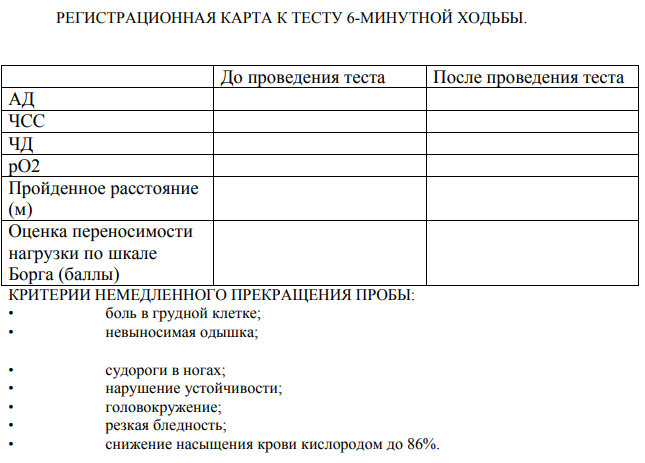 Тест с 6 минутной ходьбой
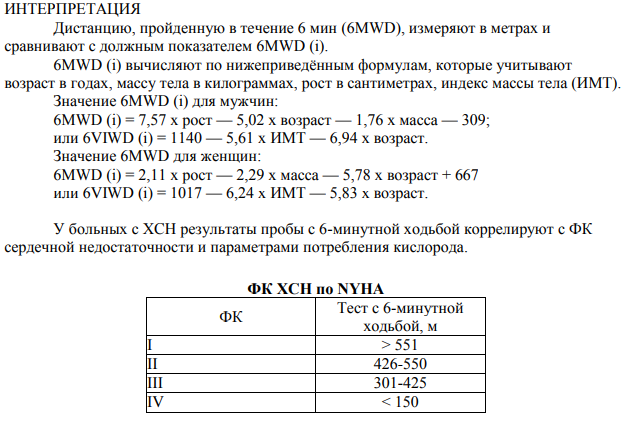 Абсолютные противопоказания к проведению кардиологической реабилитации
I. Стойкие патологические состояния и осложнения: 
1. Нестабильная стенокардия. 
2. Выраженная сердечная недостаточность. 
3. Опасные для жизни аритмии. 
4. Диссекция аорты. 
5. Острый миокардит. 
6. Острый перикардит. 
7. Выраженная обструкция выходного тракта левого желудочка. 
8. Выраженная артериальная гипертензия (АД>250/130 мм рт.ст.). 
9. Существенная гипотензия или синкопальное состояние. 10. Декомпенсированный сахарный диабет. 
11. Дефекты опорно-двигательного аппарата, делающие невозможным выполнение физического аспекта реабилитации. 
12. ТЭЛА или других сосудистых зон.
Противопоказаниями к ФТ являются:
ОКС;
острая и подострая аневризма ЛЖ, подтвержденная инструментальными методами диагностики;
СН IV функционального класса (ФК),
нарушения сердечного ритма: желудочковые экстрасистолы и тахикардия опасных градаций, пароксизмальные тахиаритмии, возникающие при ФН, не корригируемые оптимальной терапией;
нарушения проводимости: синоатриальная и атриовентрикулярная блокады 2–3-й степени, кроме пациентов с имплантированными кардиостимуляторами;
стабильная АГ или гипертоническая реакция на ФН с повышением систолического АД>180 мм рт. ст., диастолического АД>100 мм рт. ст., не корригируемые оптимальной антигипертензивной терапией;
снижение систолического АД≥20 мм рт. ст. при ФН;
выраженный аортальный стеноз;
синкопальные состояния;
острый перикардит, миокардит;
атеросклероз сосудов нижних конечностей (3-я
степень);
неконтролируемый СД;
• тромбоэмболия или тромбофлебит (в сроки до 3 месяцев);
• острое нарушение мозгового кровообращения или транзиторная ишемическая атака (в сроки до 3 ме-сяцев);
• острое инфекционное заболевание (в том числе и вирусные инфекции).
Влияние ФТ на течение ИБС
Антиишемическое
Антисклеротическое
Антитромботическое
Антиаритмическое
Психическое
Виды физических нагрузокв кардиореабилитации
Дозированная ходьба
Теренкур
Тредмил
Велетренажер
Скандинавская ходьба
Плавание
Направленность тренировок
На выносливость (физ. нагрузка умеренной интенсивности 50-60% от макс)
На силу
На координацию
Методы контроля во время ФТ
Опрос
Осмотр
Пульс 
АД
Динамический контроль ЧСС и ЭКГ*
Оценка типа реакции пациентов на тренировочные ФН
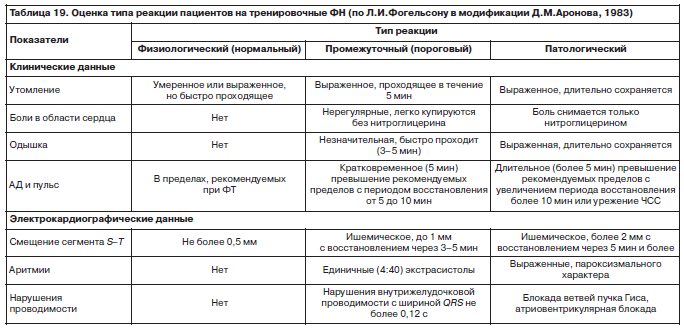 Структура реабилитационного процесса
Фармакотерапия
Физиотерапия
Психотерапия
Уход и создание благоприятной атмосферы
Лечебная физкультура
Цели терапии
[Speaker Notes: Объективизация для врачей]
Психологическая (психосоциальная) реабилитация
Психологическая (психосоциальная) реабилитация при остром ИМпST Психологический аспект реабилитации при ИМ является важнейшей составной частью программ реабилитации и вторичной профилактики.
[Speaker Notes: Делирий, депрессивные расстройства, применение транквилизаторов]